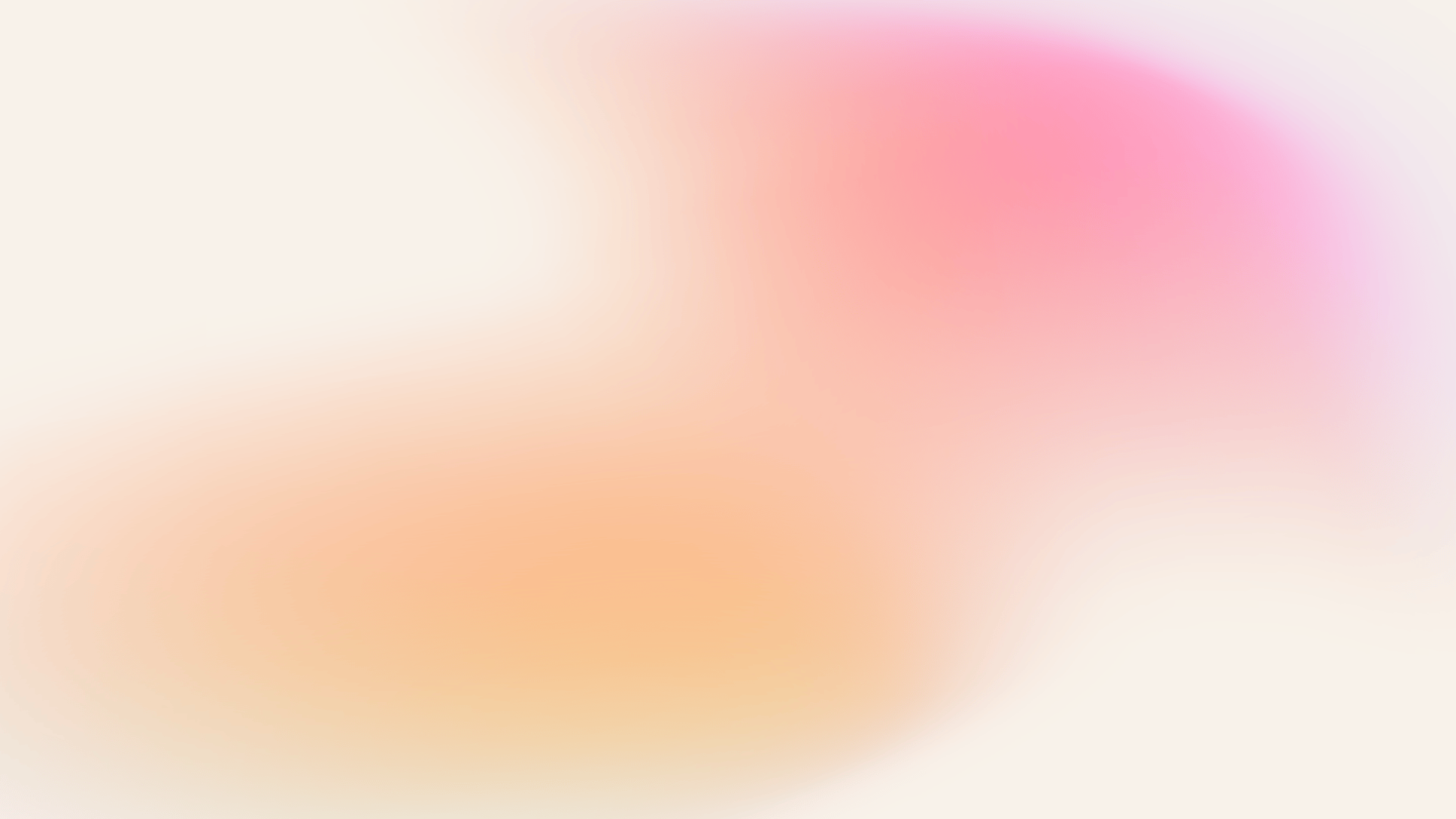 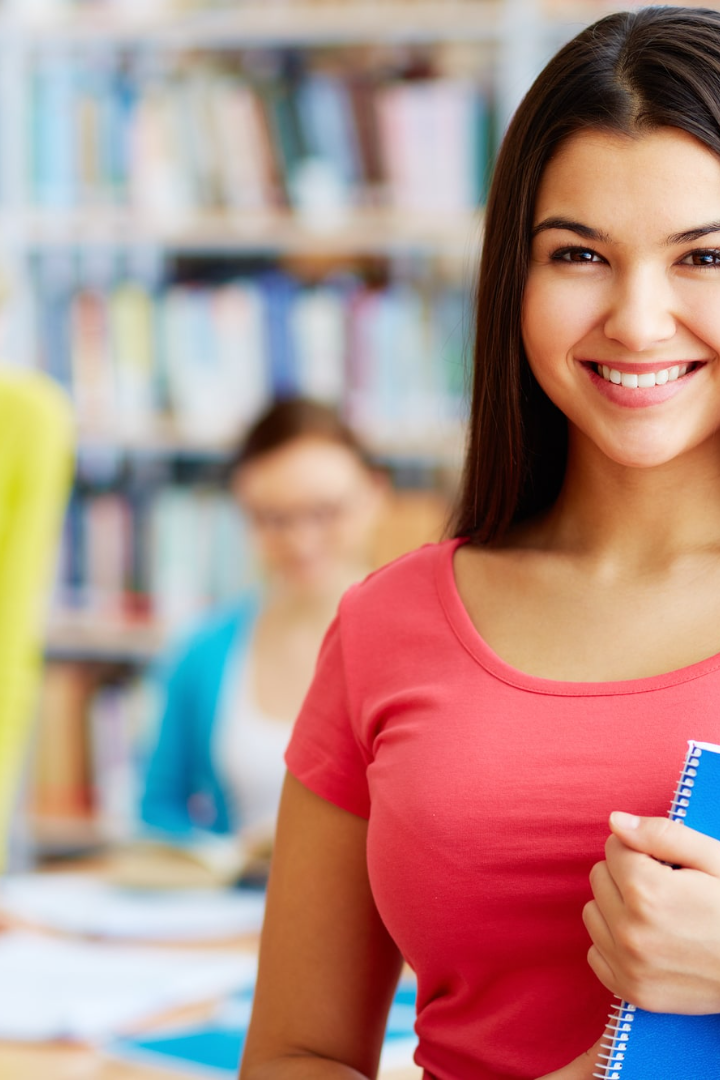 Préparez-vous efficacement à l’oral 1 d’admission du CRPE 2025
Entraînez-vous pour les épreuves de leçon de français et de mathématiques du CRPE!
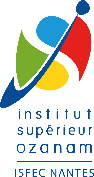 INSTITUT SUPERIEUR OZANAM 
ISFEC NANTES
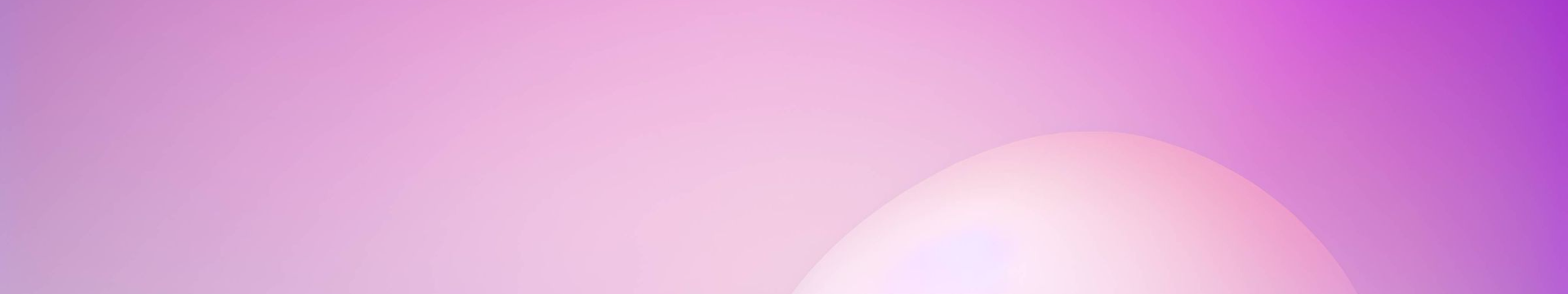 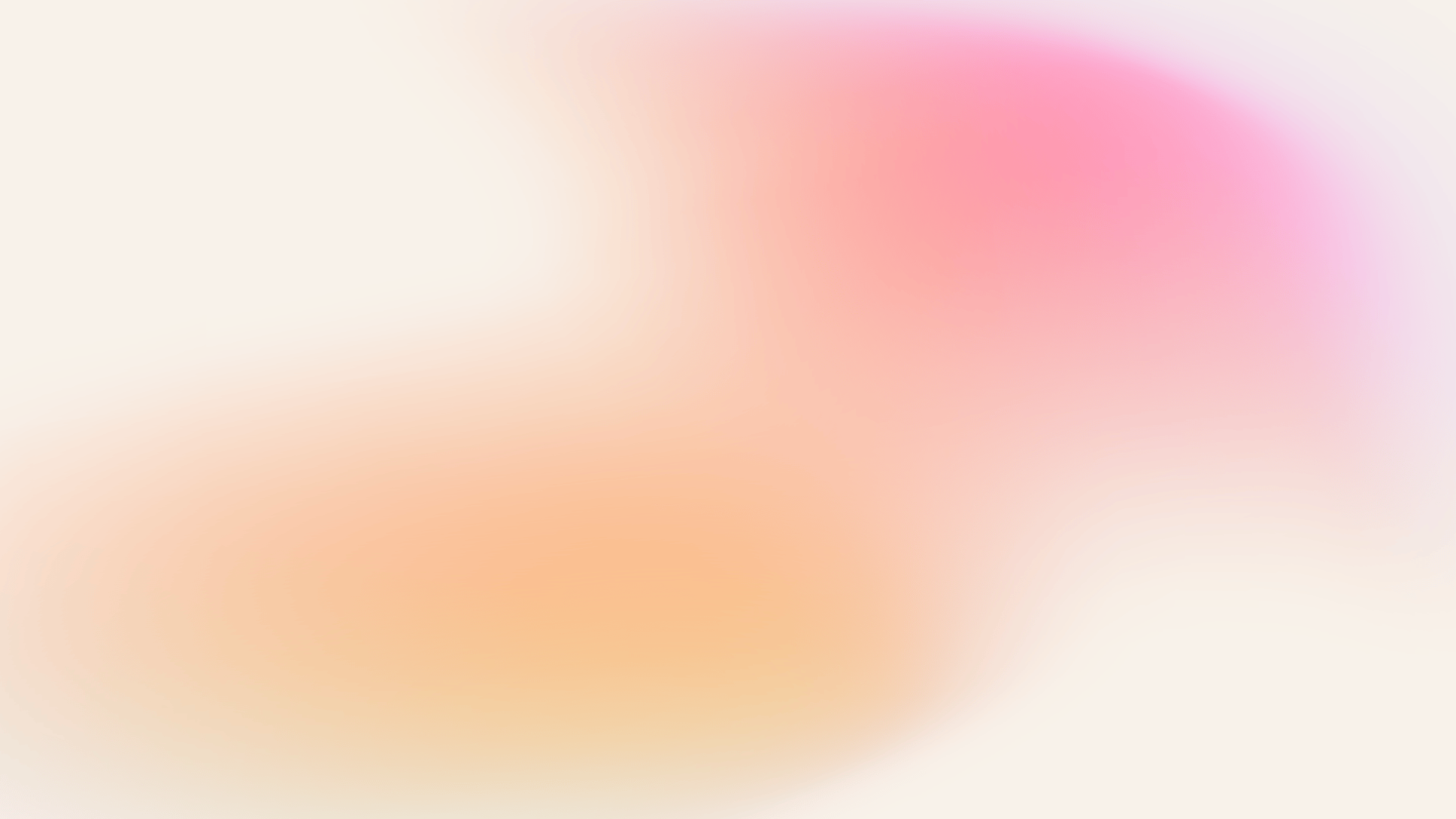 Des formateurs expérimentés
Une session en petit groupe qui permet l’accompagnement de chacun
POUR QUI ? 
PRE REQUIS ?
1
4
OBJECTIFS
TARIF
DUREE
3
2
202,50 € / participant 
Un lien pour le paiement sera transmis au moment de la confirmation de l’inscription
Cette formation s'adresse aux personnes souhaitant se présenter au Concours de Recrutement de Professeurs des Écoles (CRPE) et qui ont besoin d'une préparation efficace.
Les participants doivent satisfaire aux exigences pour s’inscrire au CRPE.
Connaître les spécificités de l’épreuve en prenant en compte :
le sujet 
le dossier
les liens avec les textes officiels
l’oral qui en découle : présentation et entretien
Construire et présenter une séance en mathématiques et en français.
15 h 00
6
5
EFFECTIF
MATERIEL
7
LIEU
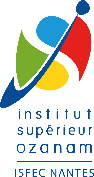 Mini : 10
Max: 15
Ordinateur / Tablette
À l’ISO à Nantes
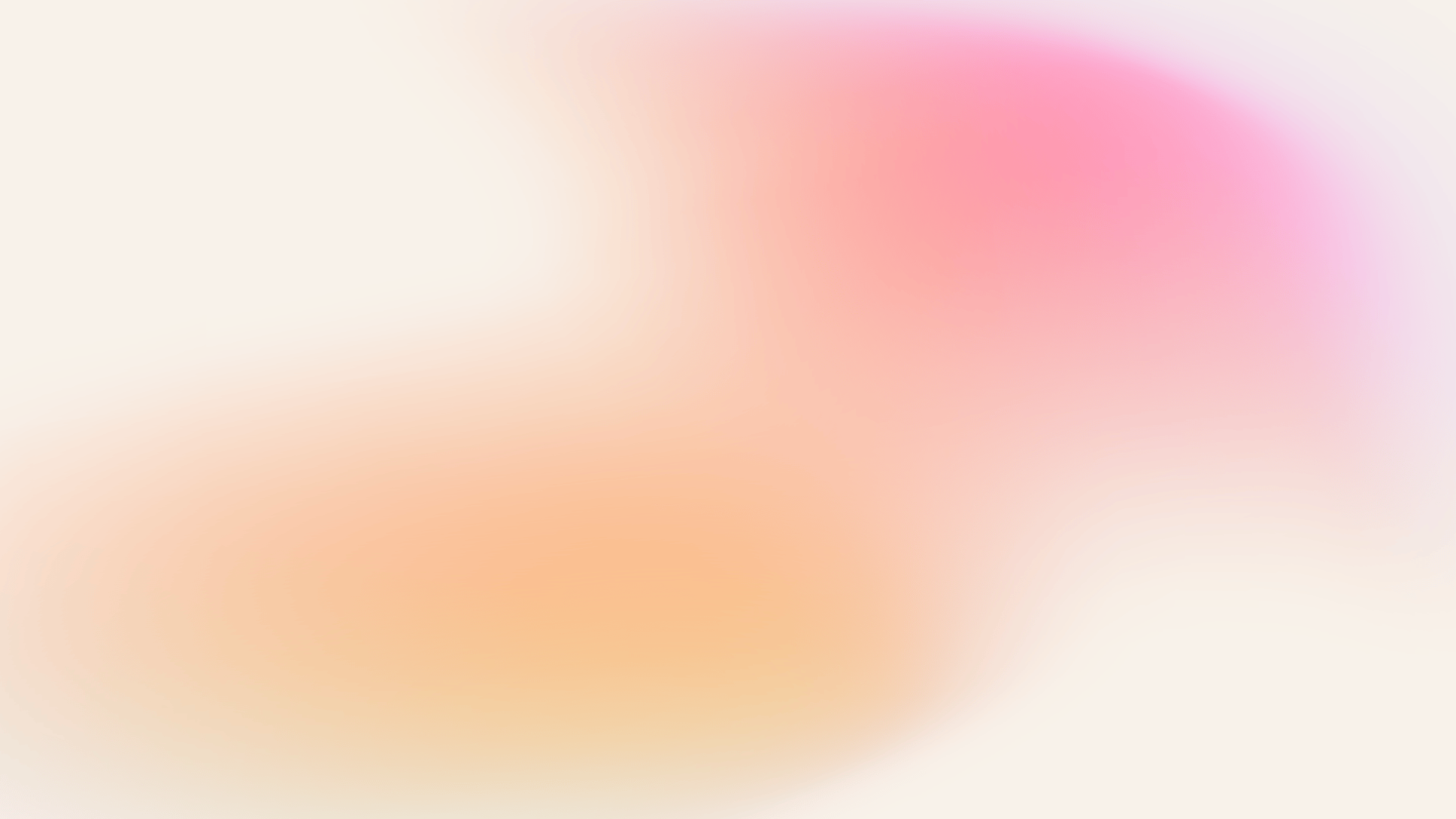 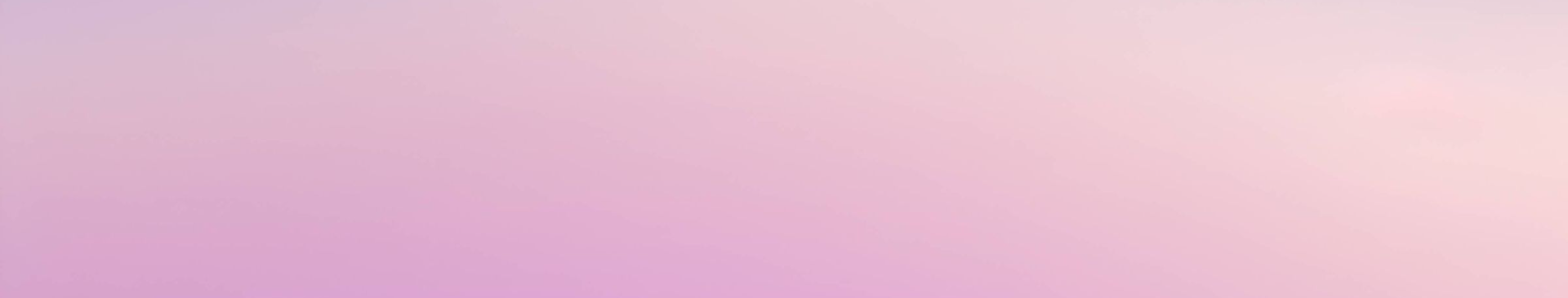 FORMATEURS : 
C.CHARLOT: formatrice de l’ISFEC en  français  C.BOURRIAU : formatrice de l’ISFEC en  mathématiques
Programme détaillé : EPREUVES LEÇON FRANCAIS MATHS
Descriptif
Vous identifierez les différents attendus de l’épreuve et les différents points de vigilance. 
Vous travaillerez sur des sujets dans le but de construire une séance au regard des spécificités de l’épreuve et des textes officiels, en mathématiques et en français.
Ce que vous ferez durant cette formation
La formation "Préparation CRPE" est conçue pour préparer les candidats au Concours de Recrutement de Professeurs des Écoles (CRPE). Elle vise à fournir aux participants les connaissances et les compétences nécessaires pour réussir l’épreuve orale de français et de mathématiques (épreuve de leçon).
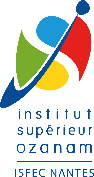 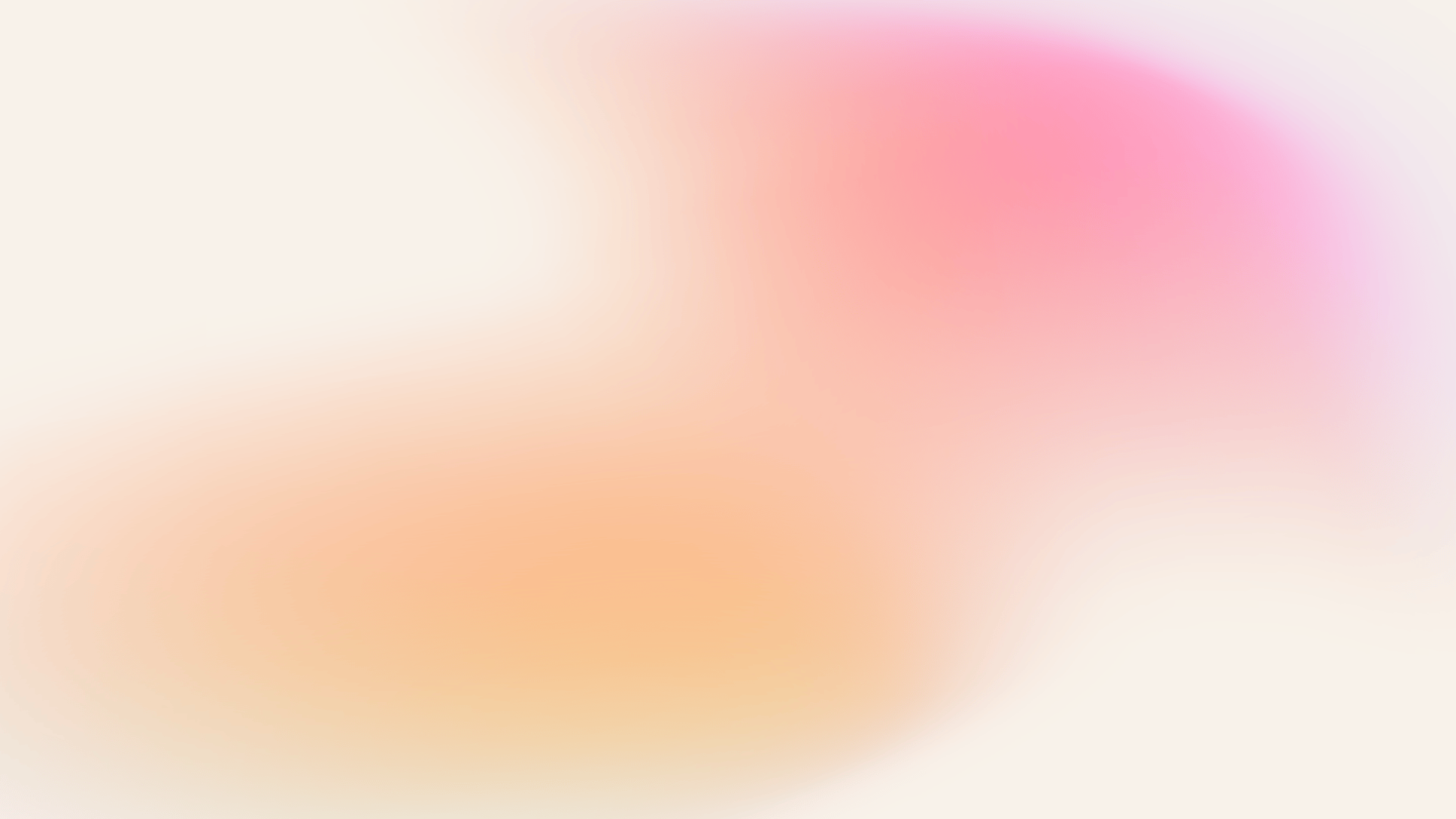 Le processus d'inscription
1. Candidature en ligne
2. Une réponse
3. Un règlement
Remplissez le formulaire d'inscription sur le lien suivant : lien inscription épreuves leçon français et maths
Vous recevrez la confirmation de votre inscription au regard des places disponibles avec un lien pour le règlement.
Votre place sera réservée lors du paiement en ligne.
Adaptation de la formation aux personnes en situation de handicap

Nous mettons en place les moyens nécessaires pour adapter la formation aux personnes en situation de handicap, en fonction de leurs besoins spécifiques. Nous vous invitons à nous contacter pour discuter des modalités d'adaptation: craimbourg@ec44.fr.
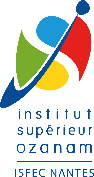